The ultraluminous state refined: spectral and temporal characteristics of super-Eddington accretion
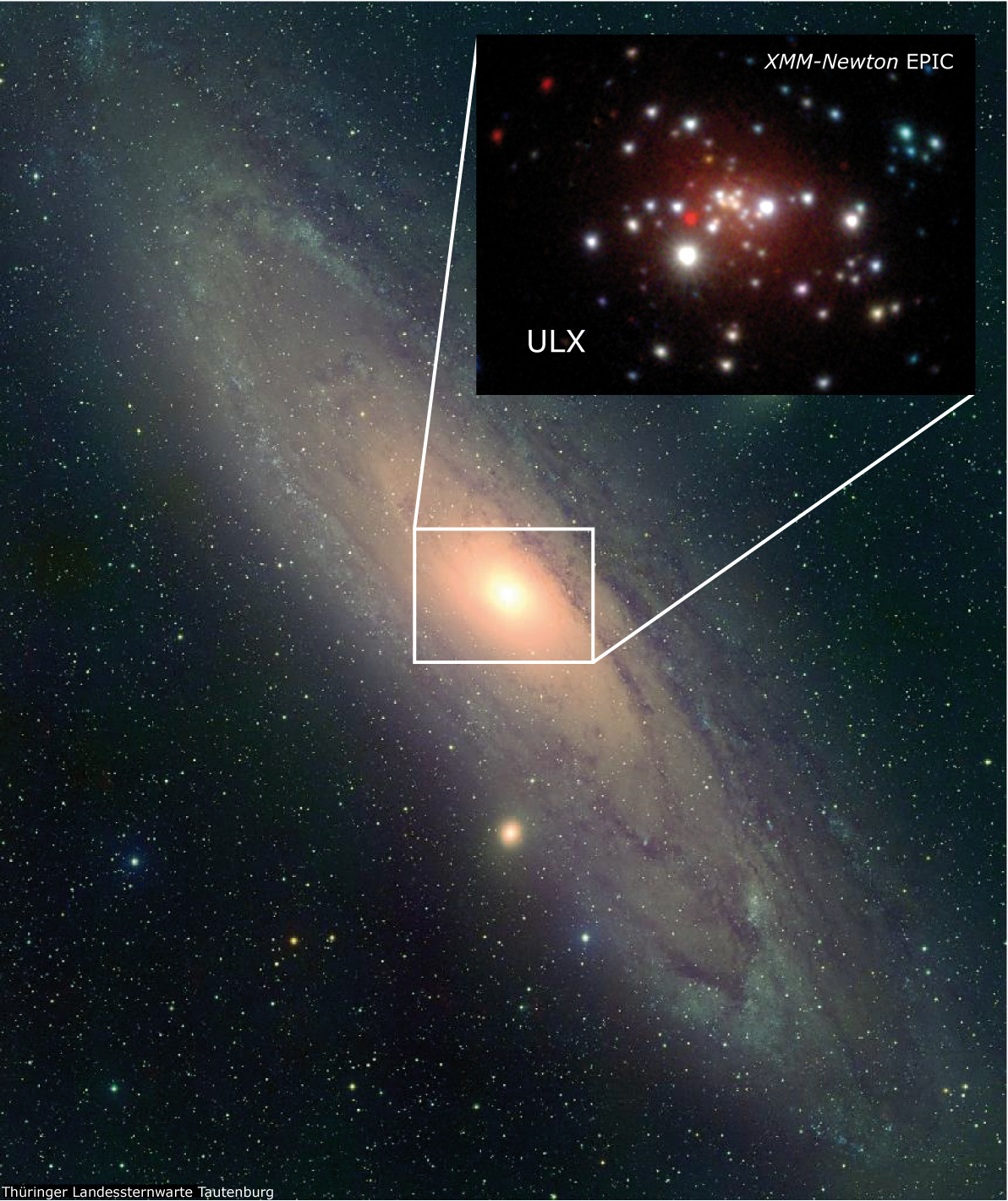 Tim Roberts 
Andy Sutton (Durham)
Matt Middleton (Cambridge)
Dom Walton (Caltech)
Lucy Heil (Amsterdam)
et al…
ULXs as super-Eddington accretors
NuSTAR data for NGC 1313 X-1 (Bachetti et al. 2013)

Spectrum is NOT analogous to common sub-Eddington states – implies super-Eddington ‘ultraluminous’ state (Gladstone et al. 2009)
KEY QUESTION:
What’s the physics of this new accretion state – how does super-Eddington accretion work?
Tim Roberts - The ultraluminous state refined
2
Thursday 19th June 2014
Starting point
Gladstone, Roberts & Done (2009)
Spectral sequence:
Broadened disc regime
Hard ultraluminous regime
Soft ultraluminous regime
In Gladstone et al. we attributed this sequence to increasing accretion rate: is this true?  Or are other factors at play?
1                            10                  1                            10                 1                           10
Energy (keV)
Tim Roberts - The ultraluminous state refined
3
Thursday 19th June 2014
How do we say more about ULX physics?
X-ray spectral states in BHs show related timing & spectroscopy characteristics
Is this true of ULXs?
Empirical study 
Classify 89 obs from 20 ULXs into 3 distinct regimes based on empirical spectral model
Recover deabsorbed fluxes, hardness
Calculate fractional variability on 200 s timescale in broad, soft & hard bands
Sutton, Roberts & Middleton (2013)
Tim Roberts - The ultraluminous state refined
4
Thursday 19th June 2014
Hardness-intensity diagram
Soft & hard ultraluminous (UL) found at similar LX
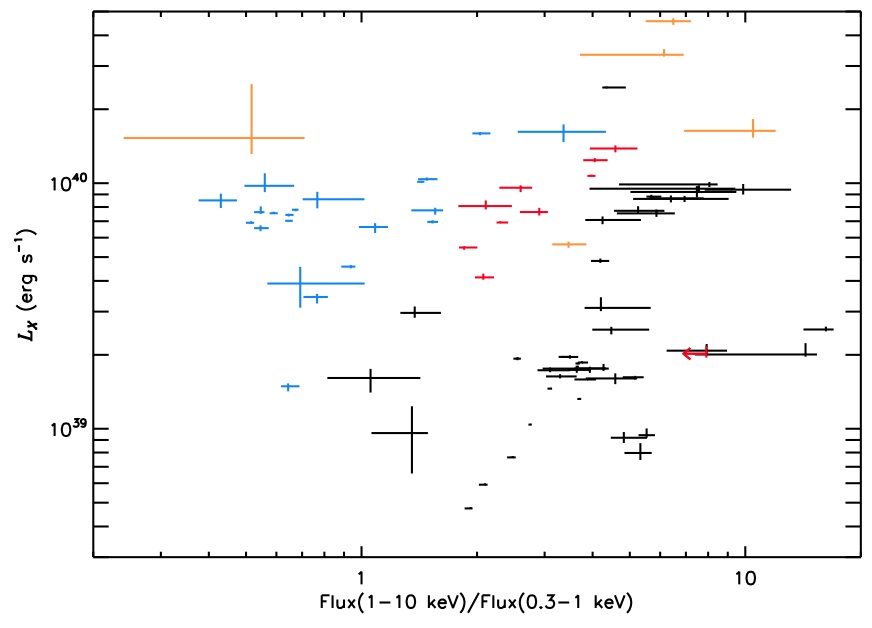 Higher LX discs – massive stellar BHs or hard UL with weak soft component?
Broadened disc
Hard ultraluminous
Soft ultraluminous
High absorption
Below ~ 3 ×1039   erg s-1 broadened discs dominate: ~ Eddington stellar mass BHs?
Tim Roberts - The ultraluminous state refined
5
Thursday 19th June 2014
Hardness-variability diagrams
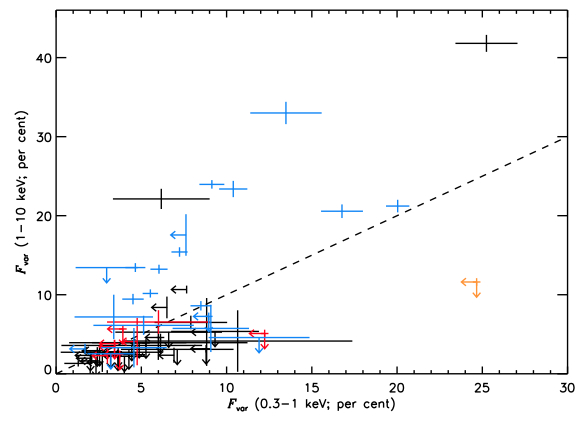 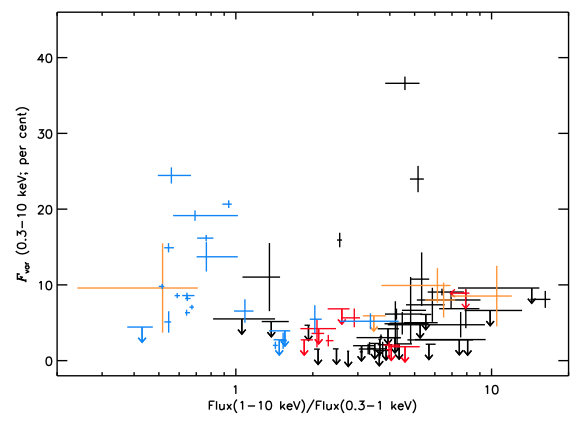 Blah




Low Fvar (< 10%) in most disc & all hard UL
High Fvar mainly seen in some soft UL; stronger above 1 keV; not persistent
Broadened disc
Hard ultraluminous
Soft ultraluminous
High absorption
Tim Roberts - The ultraluminous state refined
6
Thursday 19th June 2014
What are the broadened discs?
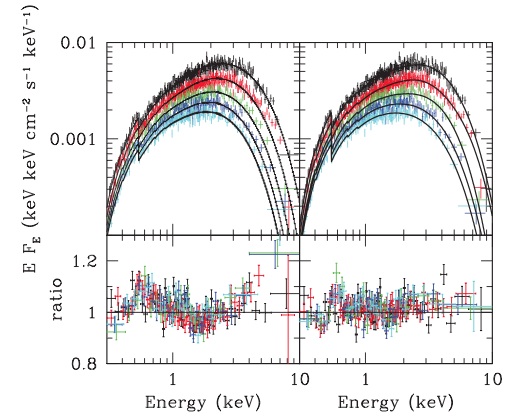 Left: XMM data for M31 ULX, fit with BHSPEC model (Middleton et al. 2012)

Below: 2 component fits to same data – advective disc (left) and cool, thick corona (right)
Dominate at ~LEdd for 10 M BHs
Best data: not well fit by disc models
2 component models work well, e.g. advective disc plus thick corona
Same 2 components as UL state – emergent UL spectra?
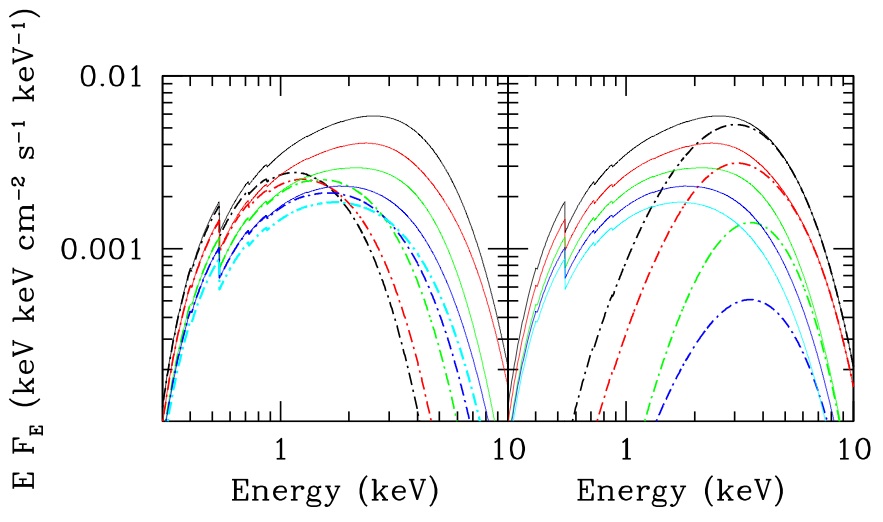 Tim Roberts - The ultraluminous state refined
7
Thursday 19th June 2014
Do we understand accretion disc spectra?
But: similar residuals in TD state CCD spectra of Galactic BHs? 
Sutton et al. (submitted) – reprocessing fraction same as TD state – same geometry?
Broadened discs simply most luminous TD objects?
Are disc spectra well understood?
GX339-4 – EPIC pn & RXTE spectrum at ~ 10% LEdd (Kolehmainen et al. 2011)
Tim Roberts - The ultraluminous state refined
8
Thursday 19th June 2014
Super-Eddington models
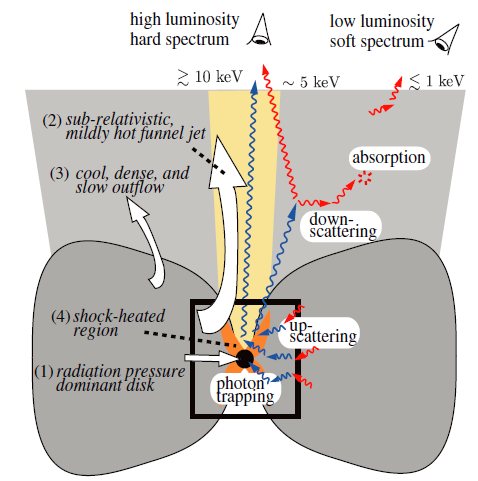 Optically-thick wind launched from loosely bound top layers
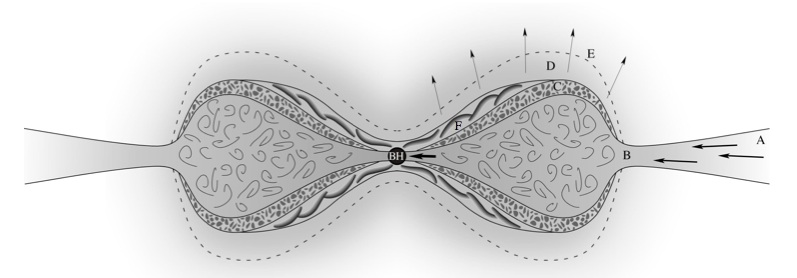 ‘Standard’ disc
Model of super-Eddington disc from Dotan & Shaviv (2011)
Disc becomes radiation-pressure dominated
Kawashima et al. (2012)
Super-Edd models naturally explain 2-component spectra as optically thick wind + inner disc
Poutanen et al. (2007) – inclination critical for observed spectrum: so on-axis HUL, off-axis SUL
Thursday 19th June 2014
Tim Roberts - The ultraluminous state refined
9
Origin of variability
Takeuchi et al. (2013)
Variability seen predominantly in wind-dominated ULXs
Face-on systems show little variability
Explanation: extrinsic hard variability imprinted by edge of clumpy wind passing through line of sight
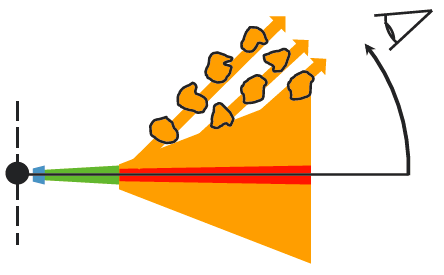 Middleton et al. (2011)
Thursday 19th June 2014
Tim Roberts - The ultraluminous state refined
10
Regime change
Do ULXs switch between different regimes?
King (2009) – m goes up, funnel opening angle decreases
For constant line-of-sight expect to see switch from hard to soft – seen in two ULXs
.
NGC 1313 X-1
Hard ultraluminous
Soft ultraluminous
NGC 5204 X-1
Tim Roberts - The ultraluminous state refined
11
Thursday 19th June 2014
Winds
Walton et al. (2013)
Interpretation predicated on presence of wind
Any direct evidence for presence of wind material?
No narrow emission lines around Fe K in deep Suzaku observation of a hard ULX, Ho IX X-1
But hard – so not viewed through wind!
Top: change in χ2 statistic for addition of narrow Gaussian feature; bottom: limits on line equivalent width
Tim Roberts - The ultraluminous state refined
12
Thursday 19th June 2014
More winds
Middleton et al. (2014).
Long known that soft ULXs can have extensive fit residuals
Can be fitted by thermal plasma
But also explained by absorption from broadened, partially ionised and blueshifted (v ≈ 0.1c) material –outflowing wind!
Combined NGC 5408 data – left: continuum model; right: continuum model plus broad, partially ionised absorber
Tim Roberts - The ultraluminous state refined
13
Thursday 19th June 2014
Refining the UL state
Middleton et al. (submitted).
Return to model predictions (e.g. Poutanen et al. 2007) to find new tests
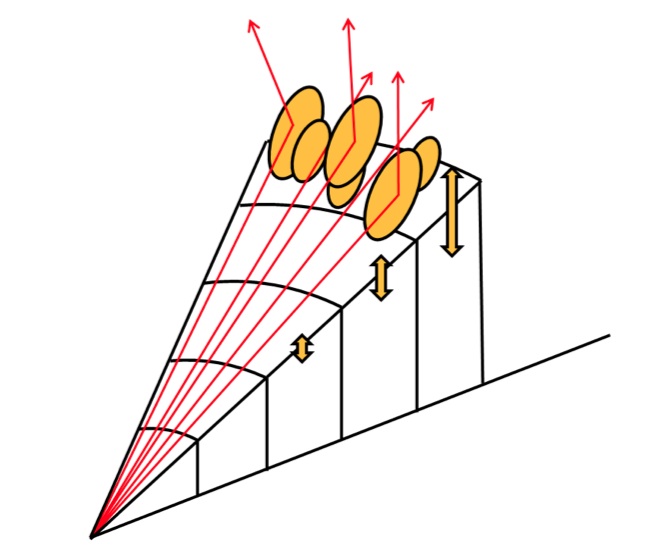 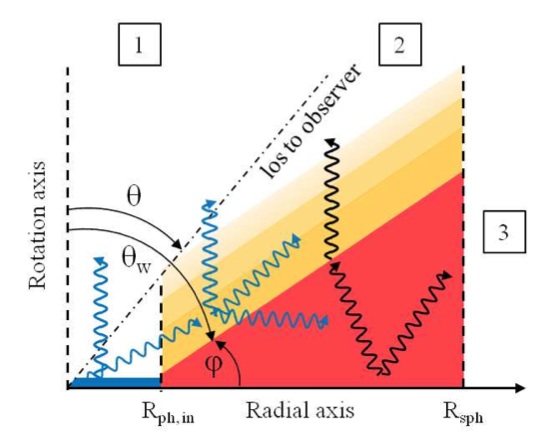 Qualitatively consider: effects of inclination on photon propagation; damping of intrinsic disc variability
Tim Roberts - The ultraluminous state refined
14
Thursday 19th June 2014
New predictions/better explanations
Possible dependence of variability on mass accretion rate – at higher rates, increased wind so greater damping of intrinsic variability & effect of clumps averages out
Evolution of spectra with inclination angle and mass accretion rate better justified; type 1 (HUL) to type 2 (SUL) if off-axis
Type 3 (close to edge-on): should be faint & spectrally soft, and likely bright UV sources
Tim Roberts - The ultraluminous state refined
15
Thursday 19th June 2014
Some examples of evolution
Predictions seem to be justified by data
Best fitting models for multiple epochs of XMM data – green spectra when also variable.  Red/blue are soft/hard components for least (dotted) and most (solid) luminous epochs
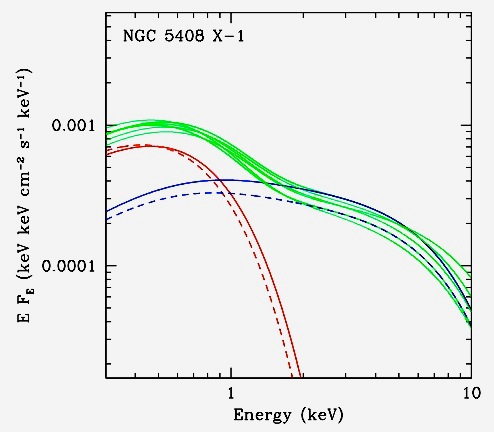 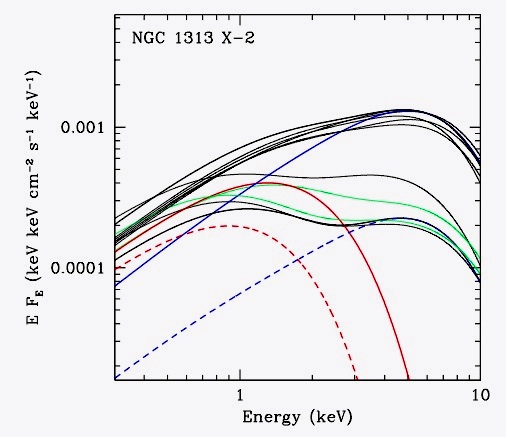 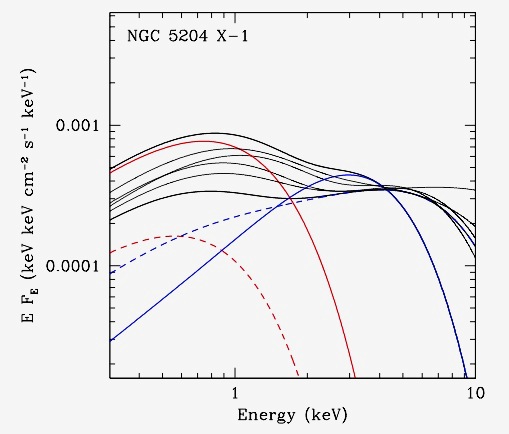 Type 2
Type 1 to Type 2
Type 1
Tim Roberts - The ultraluminous state refined
16
Thursday 19th June 2014
Conclusions
Not just spectra: also behaviour of most ULXs inconsistent with sub-Eddington IMBHs!
Can explain properties of most ULXs in framework of super-Eddington accretion
We can now qualitatively explain the range of ULX spectra in terms of 2 properties: accretion rate and inclination
Tim Roberts - The ultraluminous state refined
17
Thursday 19th June 2014
ULXs and super-Eddington accretion
Now appears likely most ULXs harbour stellar remnant BHs accreting at or above the Eddington limit (Feng & Soria 2011)
Evidence: ultraluminous state X-ray spectra (Gladstone et al. 2009); X-ray luminosity functions (Swartz et al. 2011; Mineo et al. 2012); relation to star formation (King 2004) etc…
Exception: most luminous ULXs, at ~ 1041 erg s-1  (Farrell et al. 2009, Sutton et al. 2012) 
How does super-Eddington accretion work?
Tim Roberts - The ultraluminous state refined
18
Thursday 19th June 2014
Classification scheme
Classify using: 
(i) disc temperature
(ii) power-law slope

Weaknesses where absorption high or curvature very pronounced in harder component of 2-component spectra
Power-law
Disc
Tim Roberts - The ultraluminous state refined
19
Thursday 19th June 2014
What happens to these winds?
Hα emitting ULX bubble nebulae (Feng & Soria 2011)
Natural explanation for ULX nebulae in optical & radio
Nebulae seen around all spectral regimes, e.g. NGC 1313 X-2 (broadened disc), Ho IX X-1 & IC 342 X-1 (hard UL), Ho II X-1 & NGC 5408 X-1 (soft UL)
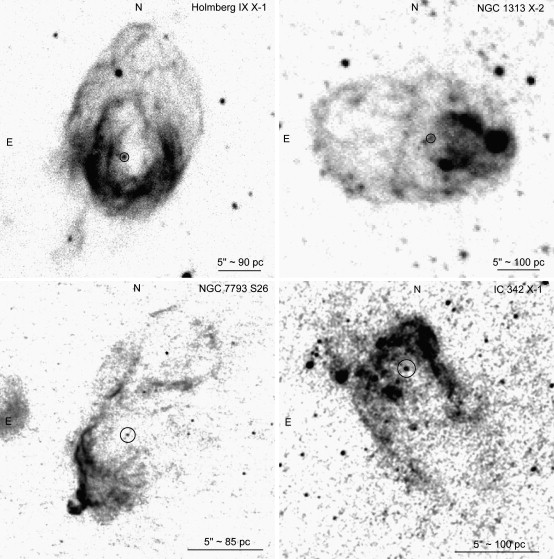 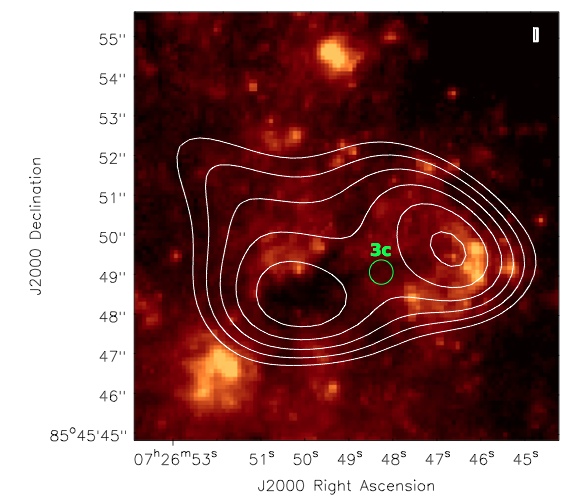 Radio nebula contours on HST image for NGC 2276 extreme ULX (Mezcua et al. submitted)
Thursday 19th June 2014
Tim Roberts - The ultraluminous state refined
20